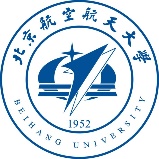 Beihang University, China
QRS
2017
Which Factor Impacts GUI Traversal-Based Test Case Generation Technique Most?
— A Controlled Experiment on Android Applications
Bo Jiang & Yaoyue Zhang, Beihang University
W.K. Chan,  City Univeristy of Hong Kong
Zhenyu Zhang, Chinese Academy of Sciences, Institute of Software
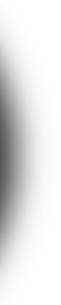 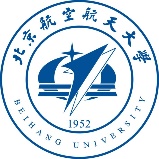 Outline
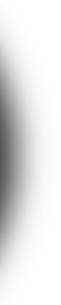 BACKGROUND & RELATED WORK
1
3
5
2
4
TEST CASE GENERATION FRAMEWORK
DESIGN FACTORS
CONTROLLED EXPERIMENT
CONCLUSION
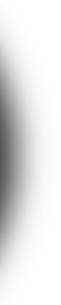 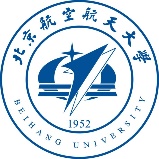 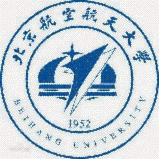 Outline
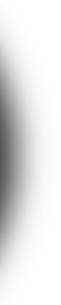 BACKGROUND & RELATED WORK
3
5
2
4
TEST CASE GENERATION FRAMEWORK
1
DESIGN FACTORS
CONTROLLED EXPERIMENT
CONCLUSION
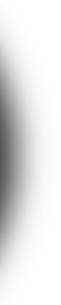 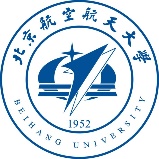 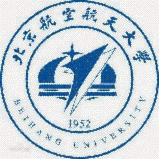 4
Background
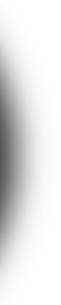 Android Applications requires testing for ensure quality
1
3
2
Automated test case generation techniques are major research focus.
StateTraversal: one of the most popular type of techniques.
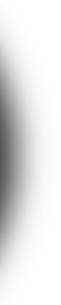 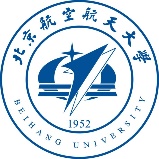 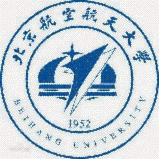 5
Related Work
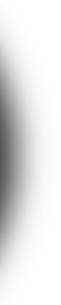 Automated Test Input Generation for Android: Are We There Yet?
R. C. Shauvik et al. (ASE2015)
SwiftHand: Guided GUI Testing of Android Apps with Minimal Restart and Approximate Learning.  W. Choi et al. (OOPSLA2013)
1
3
2
4
PUMA: Programmable UI-automation for large-scale dynamic analysis of mobile apps.  S. Hao, B. Liu et al. (MobiSys2014)
Acteve: Automated Concolic Testing of Smartphone Apps.
S. Anand et al. (FSE2012)
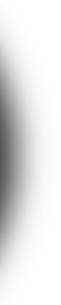 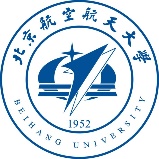 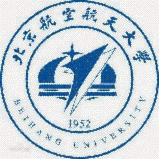 Outline
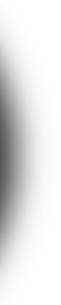 BACKGROUND & RELATED WORK
3
5
4
1
TEST CASE GENERATION FRAMEWORK
2
DESIGN FACTORS
CONTROLLED EXPERIMENT
CONCLUSION
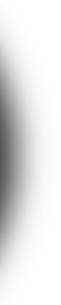 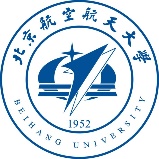 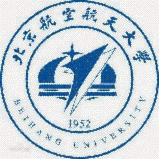 PUMA Framework
7
Test Case Generation Framework
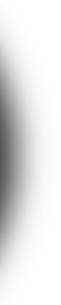 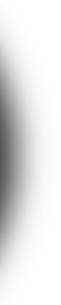 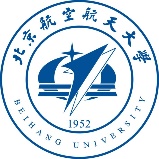 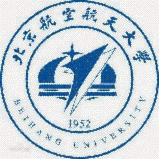 Generic Framework
8
Test Case Generation Framework
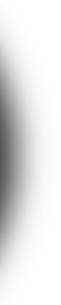 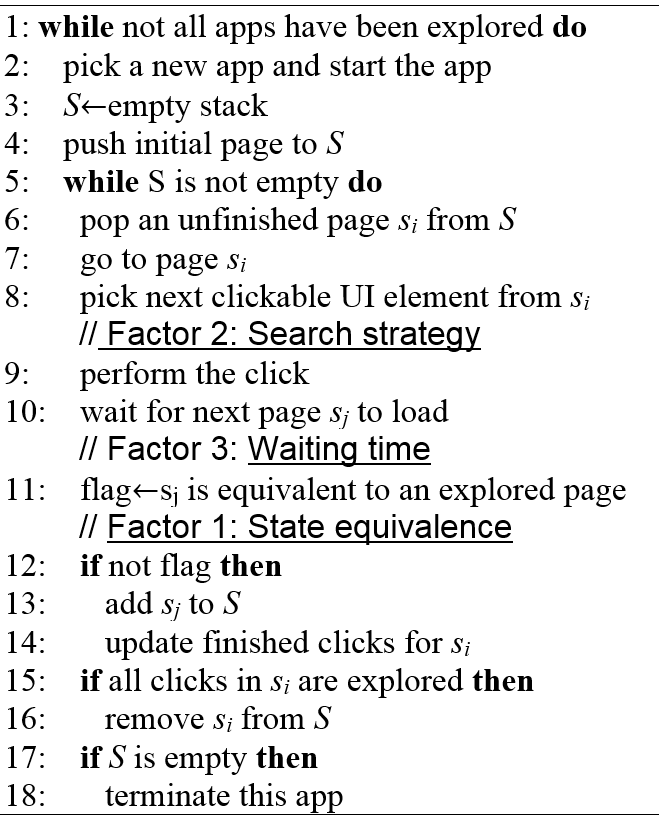 State equivalence
Search strategy
Generic GUI Traversal-based Test Case  generation framework of PUMA
Waiting time
03
02
01
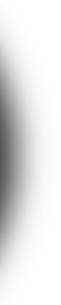 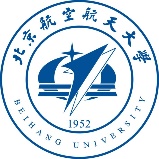 Outline
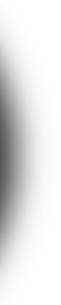 BACKGROUND & RELATED WORK
1
5
2
4
TEST CASE GENERATION FRAMEWORK
3
DESIGN FACTORS
CONTROLLED EXPERIMENT
CONCLUSION
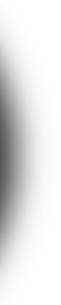 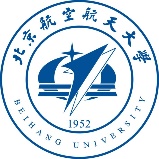 State Equivalence
10
Design Factors
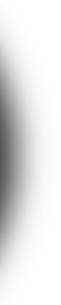 02
Cosine
Eigenvectors of the UI widgets.
Threshold: 0.95
    DECAF&PUMA
ActivityID
UIAutomator's API getCurrentActivityName().
String comparison.
              A3E
UI Hierarchy
Use Widgets tree structure to represent .
 The widgets trees are the same.
           SwiftHand
03
01
01
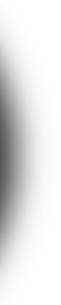 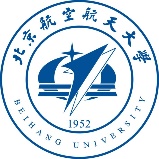 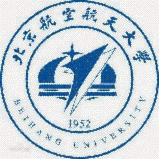 Search Strategy
11
Design Factors
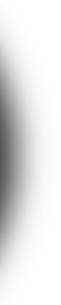 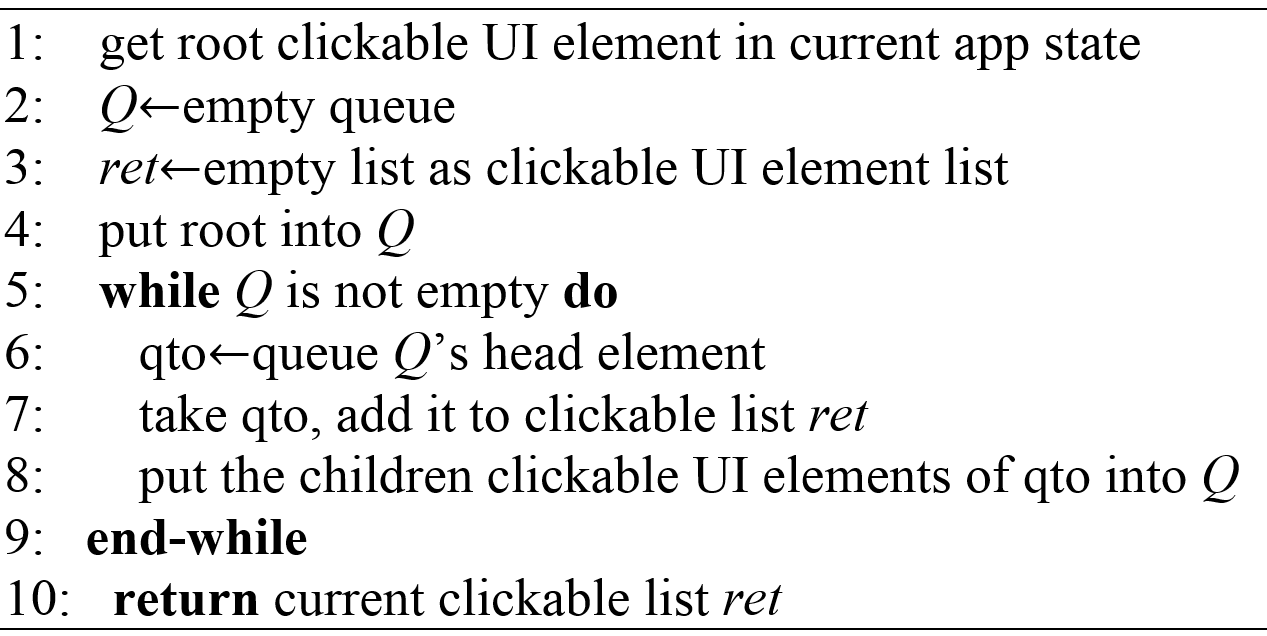 BFS PUMA
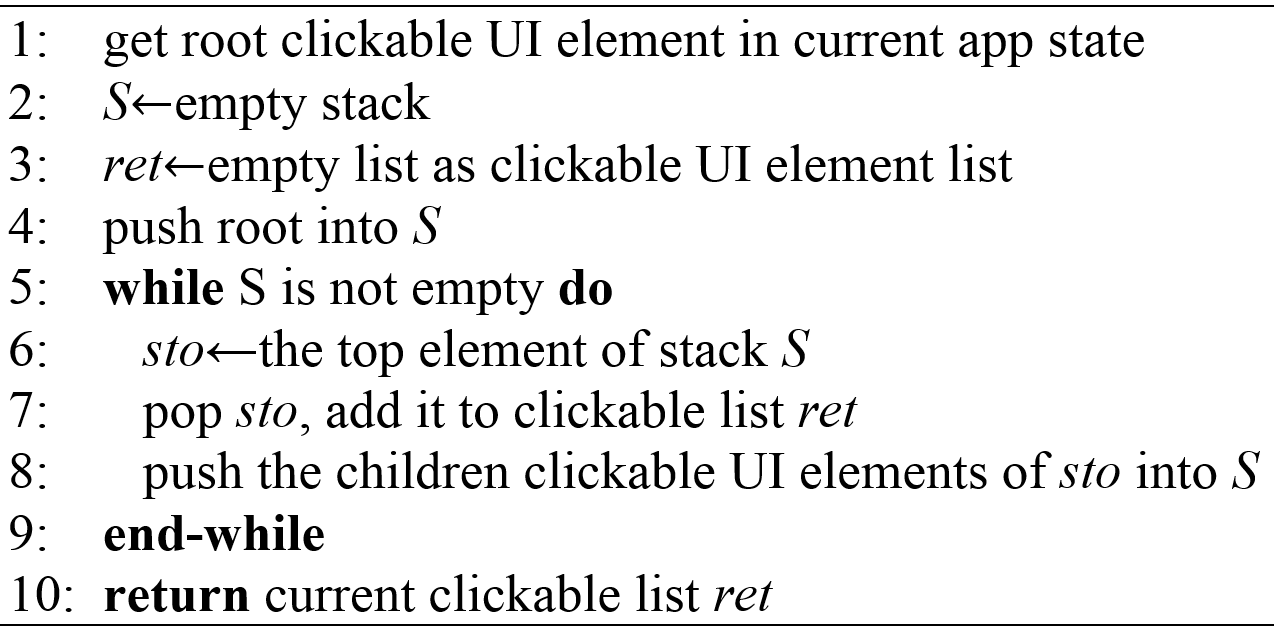 DFS A3E
Rand monkey
02
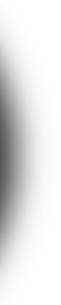 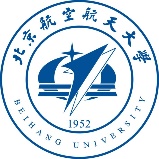 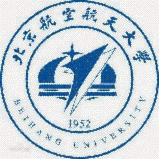 Waiting Time (between Two Events)
11
Design Factors
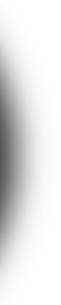 03
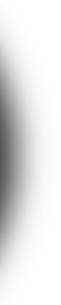 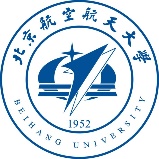 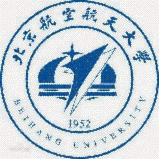 12
Design Factors
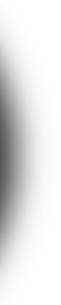 Three Factors and Their Levles
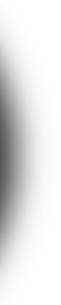 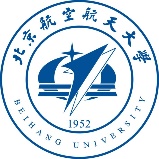 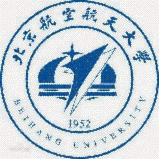 Outline
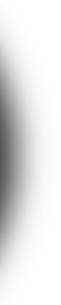 BACKGROUND & RELATED WORK
1
3
5
2
TEST CASE GENERATION FRAMEWORK
4
DESIGN FACTORS
CONTROLLED EXPERIMENT
CONCLUSION
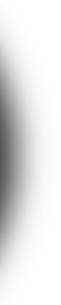 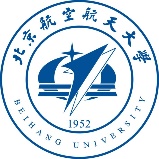 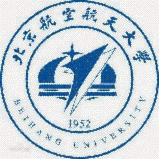 Benchmarks and Experimental Setup
14
Controlled Experiment
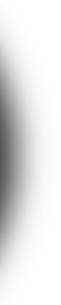 33 real-world open-source mobile apps
          from Dynodroid, A3E, ACTEve, SwiftHand.

We implemented all factor levels 
          in the PUMA framework.

Two virtual machines installed with 
          ubuntu 14.04 operating systems.
01
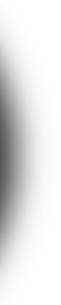 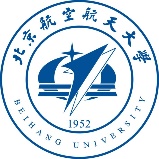 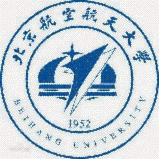 Experimental Procedure
15
Controlled Experiment
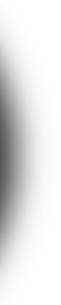 36 (i.e., 3*3*4) combinations of factor levels for the three factors.

Took 1188 testing hours in total on 2 virtual machines.

ANOVAs(one-way ANalyses Of VAriances)

Multiple comparison
02
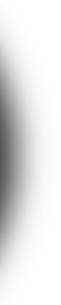 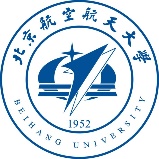 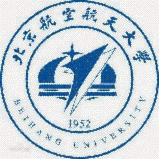 Results and Analysis-state equivalence
16
Controlled Experiment
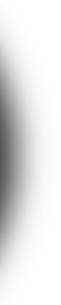 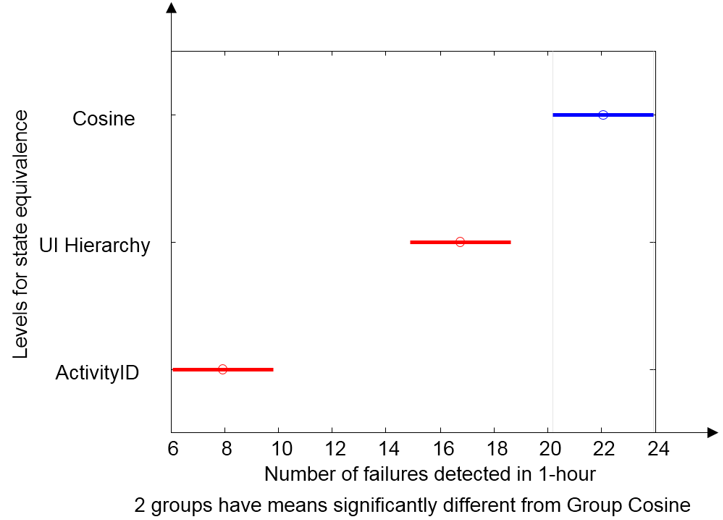 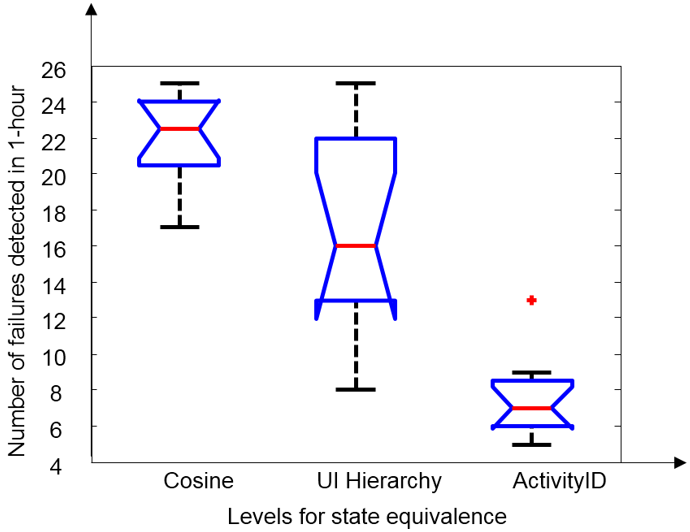 03
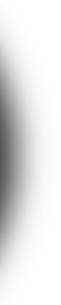 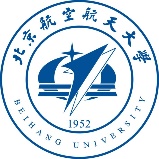 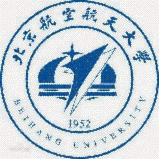 Results and Analysis-state equivalence
17
Controlled Experiment
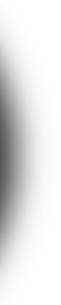 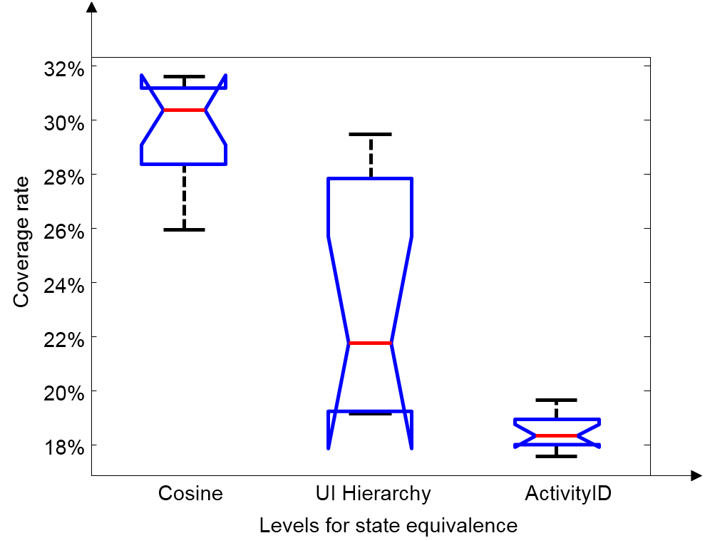 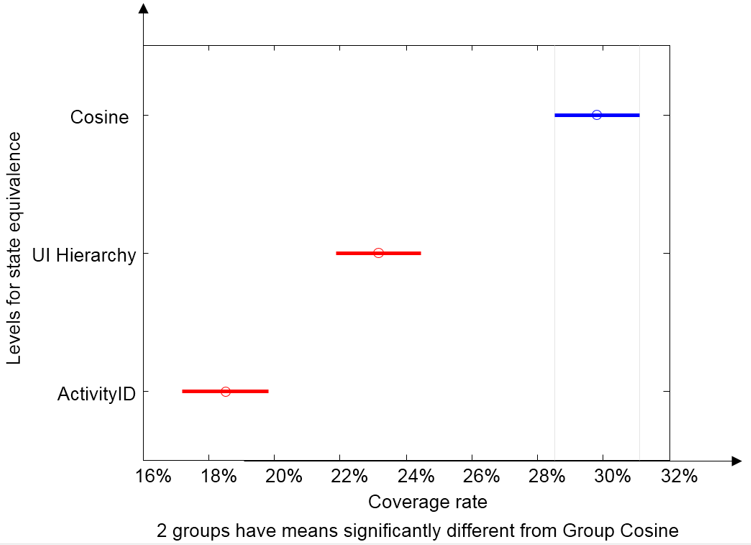 03
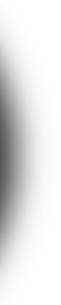 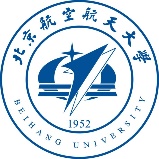 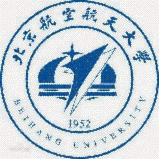 Results and Analysis-state equivalence
18
Controlled Experiment
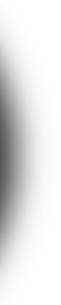 Cosine Similarity > UI Hierarchy > ActivityID  in

Failure detection ability

Code coverage rate
03
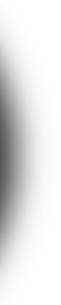 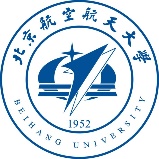 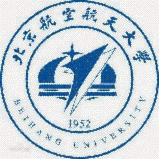 Results and Analysis-search strategy
19
Controlled Experiment
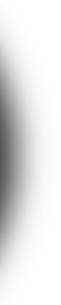 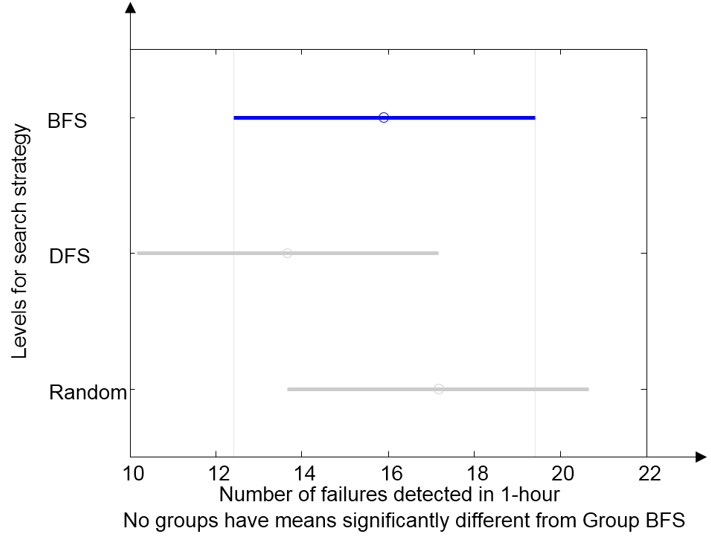 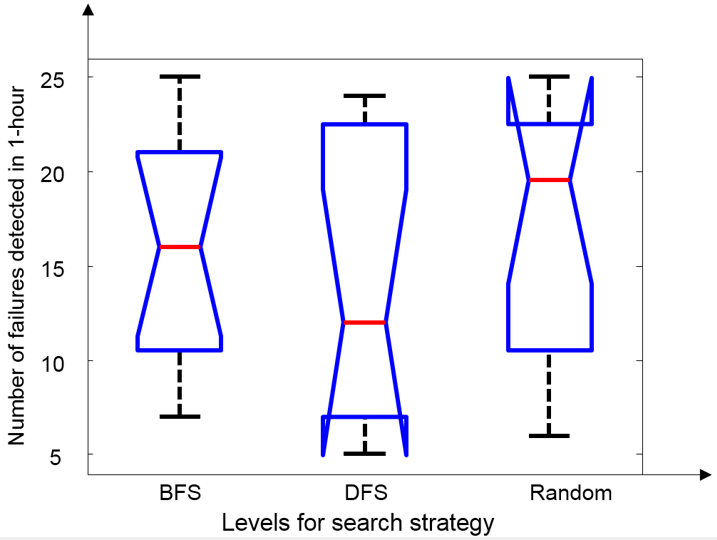 03
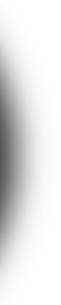 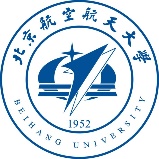 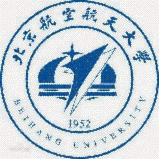 Results and Analysis-search strategy
20
Controlled Experiment
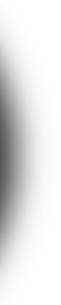 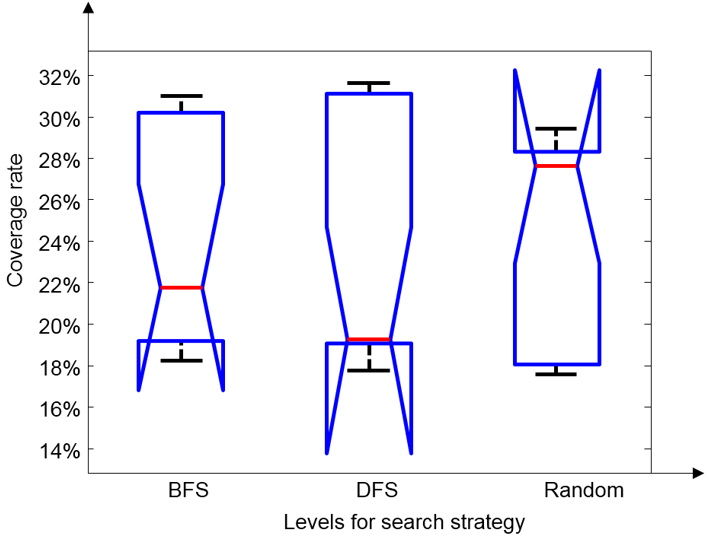 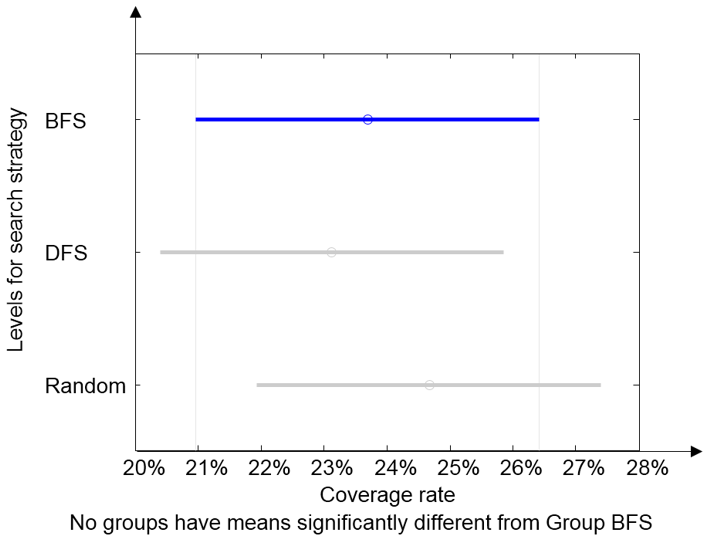 03
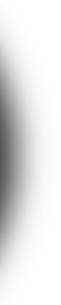 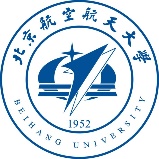 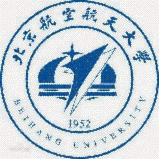 Results and Analysis-search strategy
21
Controlled Experiment
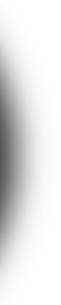 Randomized search strategy was statistically comparable to BFS and DFS in

Failure detection ability

Code coverage rate
03
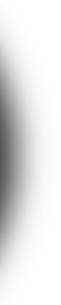 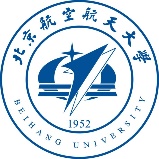 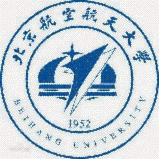 Results and Analysis-waiting time
22
Controlled Experiment
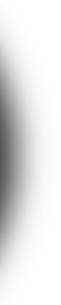 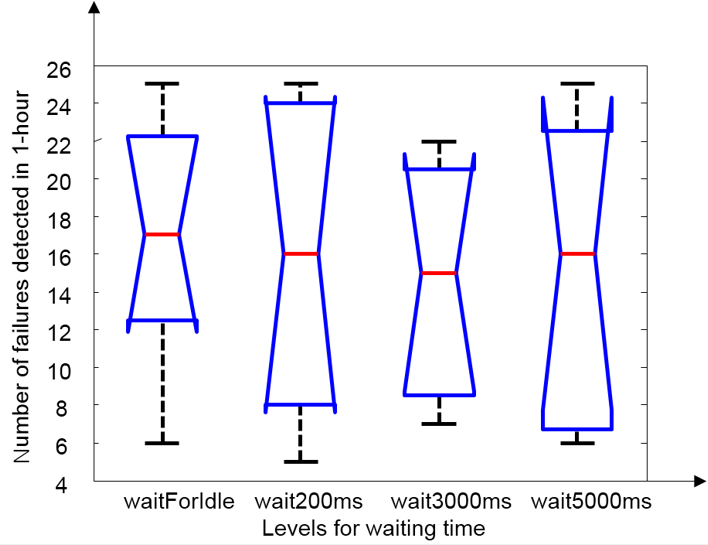 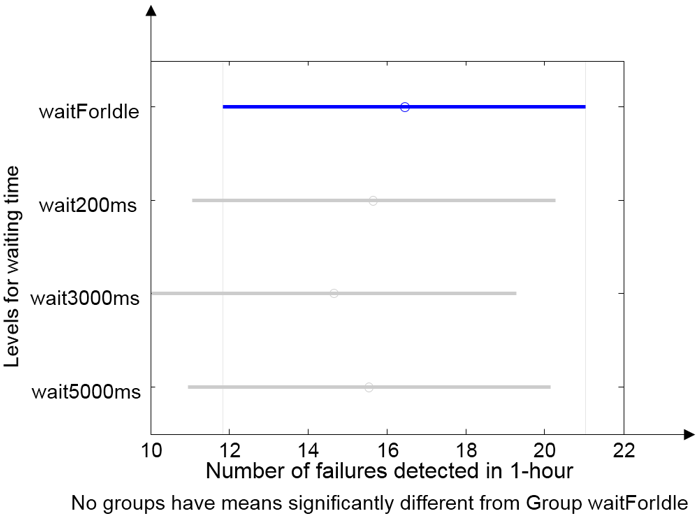 03
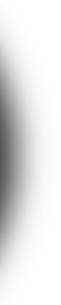 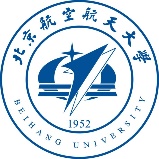 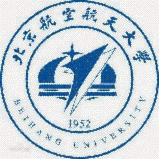 Results and Analysis-waiting time
23
Controlled Experiment
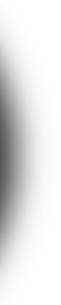 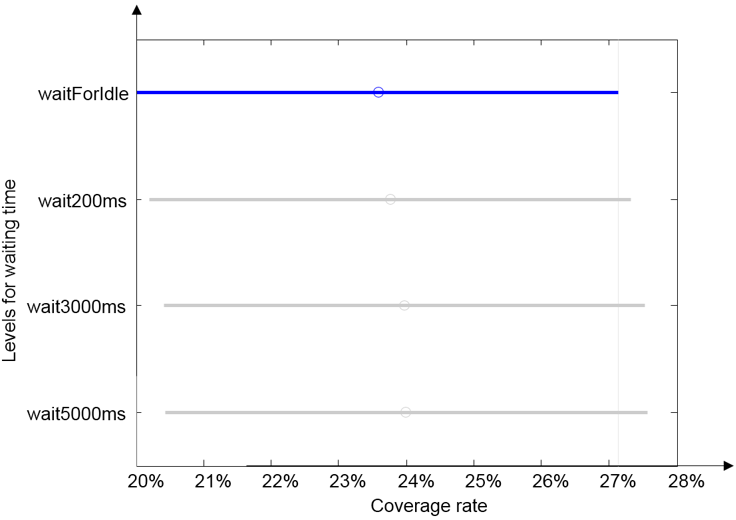 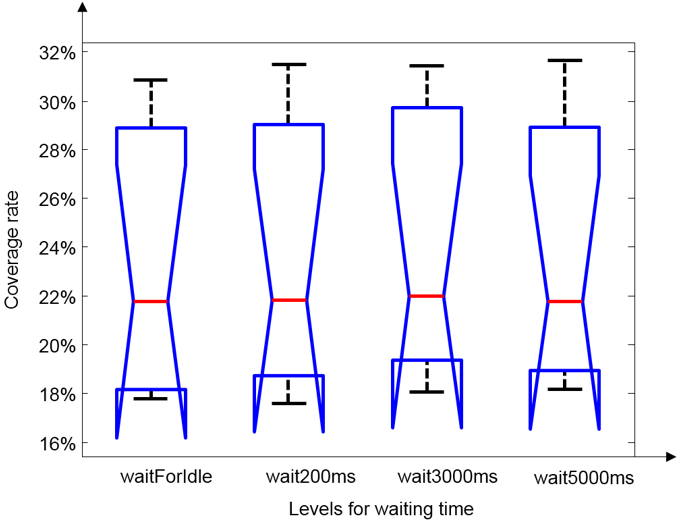 03
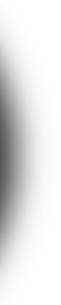 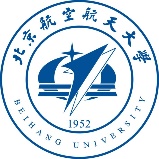 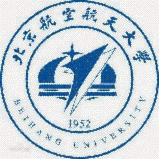 Results and Analysis-waiting time
25
Controlled Experiment
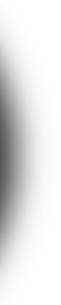 The strategy to wait until GUI state is stable before sending the next input event is not statistically more effective than the strategy of waiting for a fixed time interval in

Failure detection ability

Code coverage rate
03
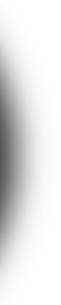 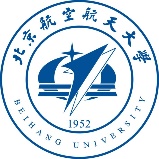 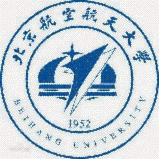 Results and Analysis-Best Treatment-Failure Detection Rate
25
Controlled Experiment
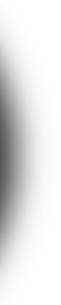 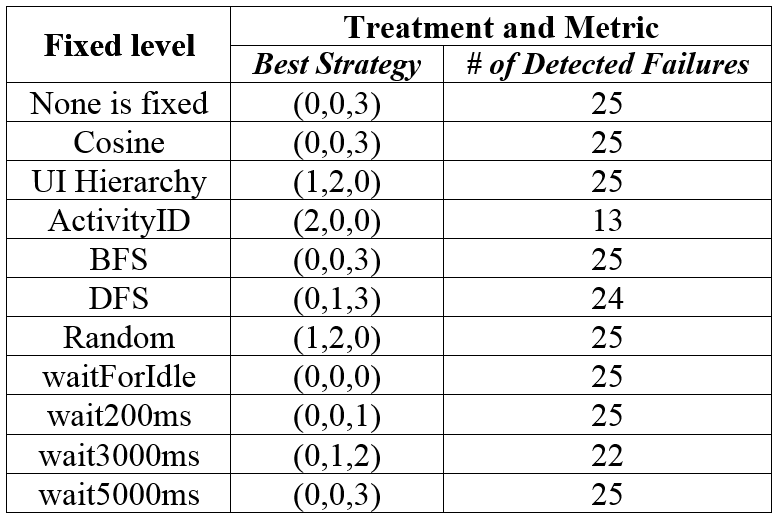 03
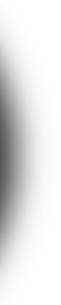 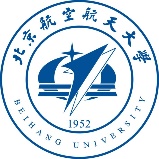 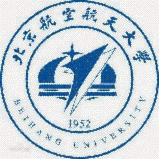 Results and Analysis-Best Treatment-Code Coverage
26
Controlled Experiment
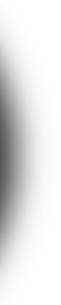 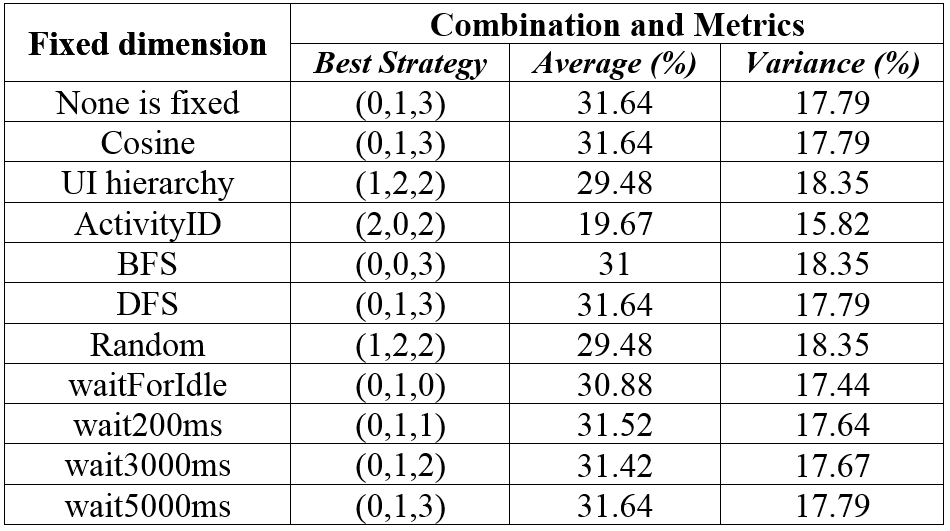 03
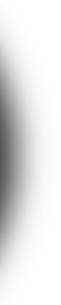 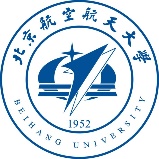 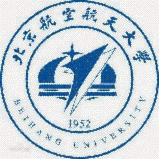 Results and Analysis-Best Treatment
27
Controlled Experiment
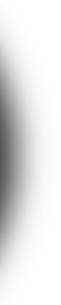 There were many combinations of factor levels can attain the same high level of failure detection rate and high level of statement code coverage

There could be many good configurations in configuring StateTraversal.
03
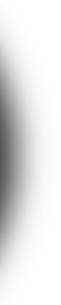 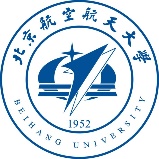 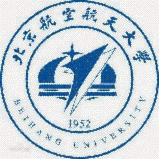 Outline
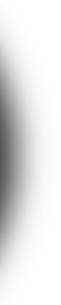 BACKGROUND & RELATED WORK
1
3
2
4
TEST CASE GENERATION FRAMEWORK
5
DESIGN FACTORS
CONTROLLED EXPERIMENT
CONCLUSION
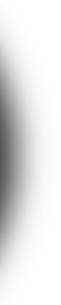 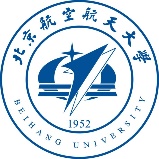 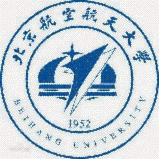 29
Conclusion
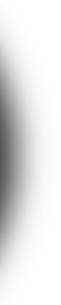 State equivalence :Different state equivalence definitionswill significantly affect the failure detection rates  and the code coverage.

Search strategy: BFS and DFS are comparable to Random.

Waiting time: Waiting for idle and waiting for a fixed time period have no 
      significant difference.

Failure detection rate: <Cosine Similarity, BFS, wait5000ms>(best).

Code coverage:<Cosine Similarity, DFS, wait5000ms>(best).
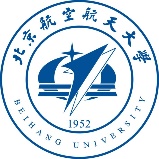 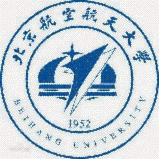 THANKS
Q&A